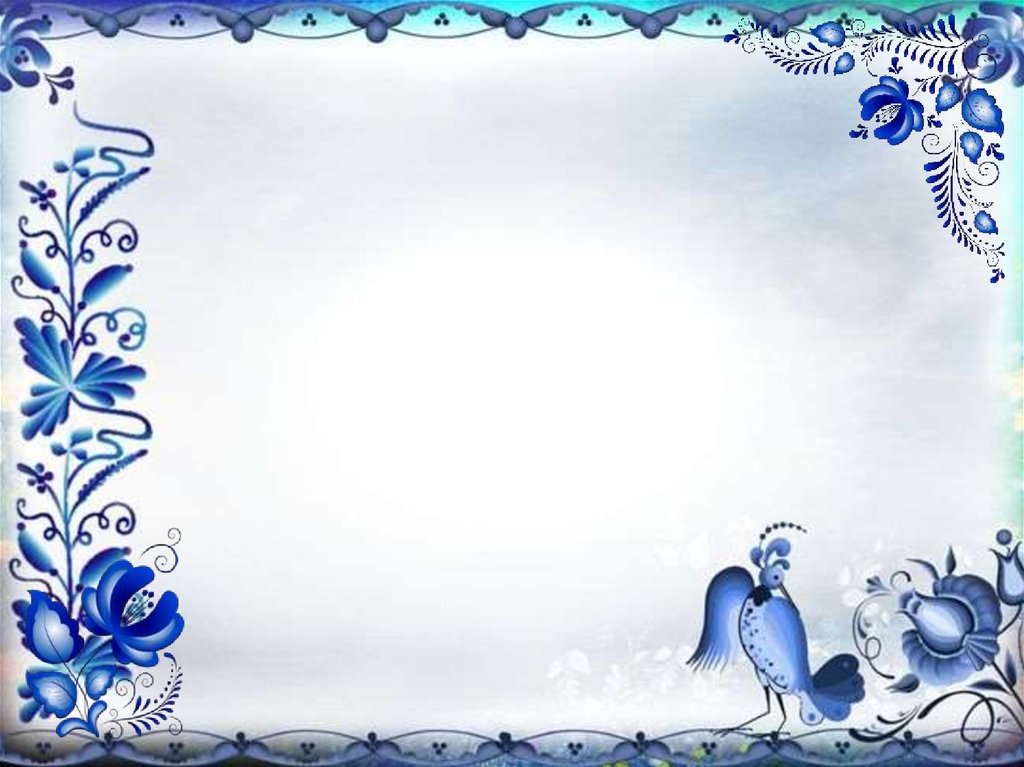 Муниципальное бюджетное образовательное учреждение дополнительного образованияЦентр детского и юношеского творчестваТворческое объединение « Модница» за сохранение народных традиций
Исполнитель: Белоусова Ольга Васильевна, педагог дополнительного образования


Тульский
2021г.
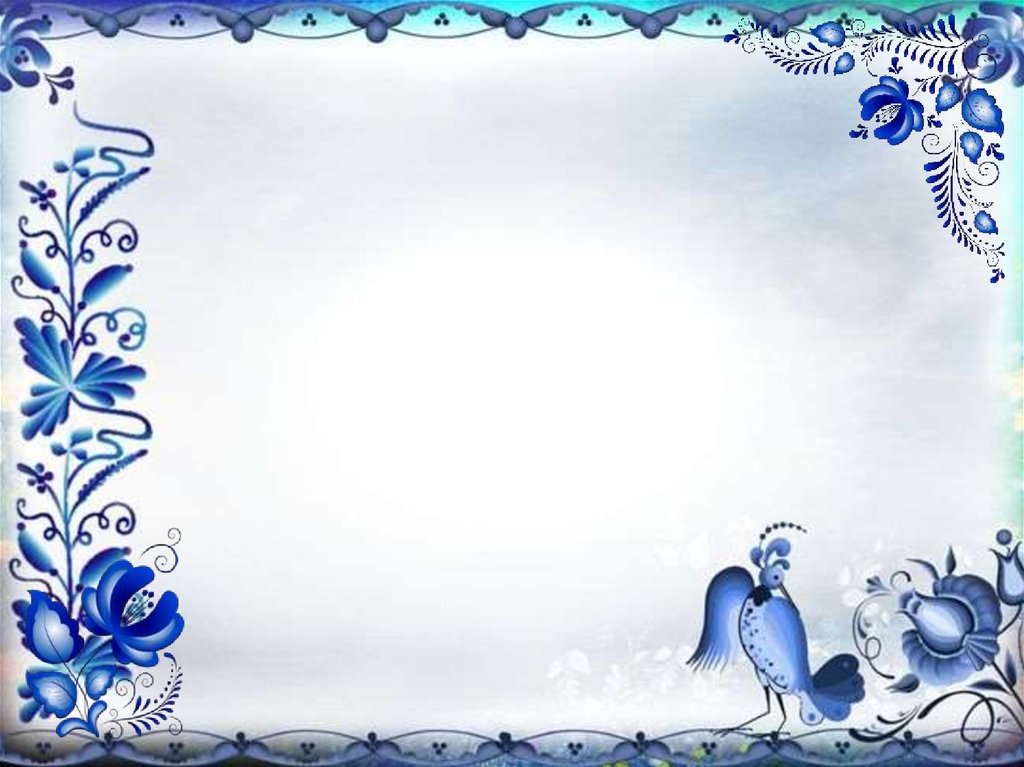 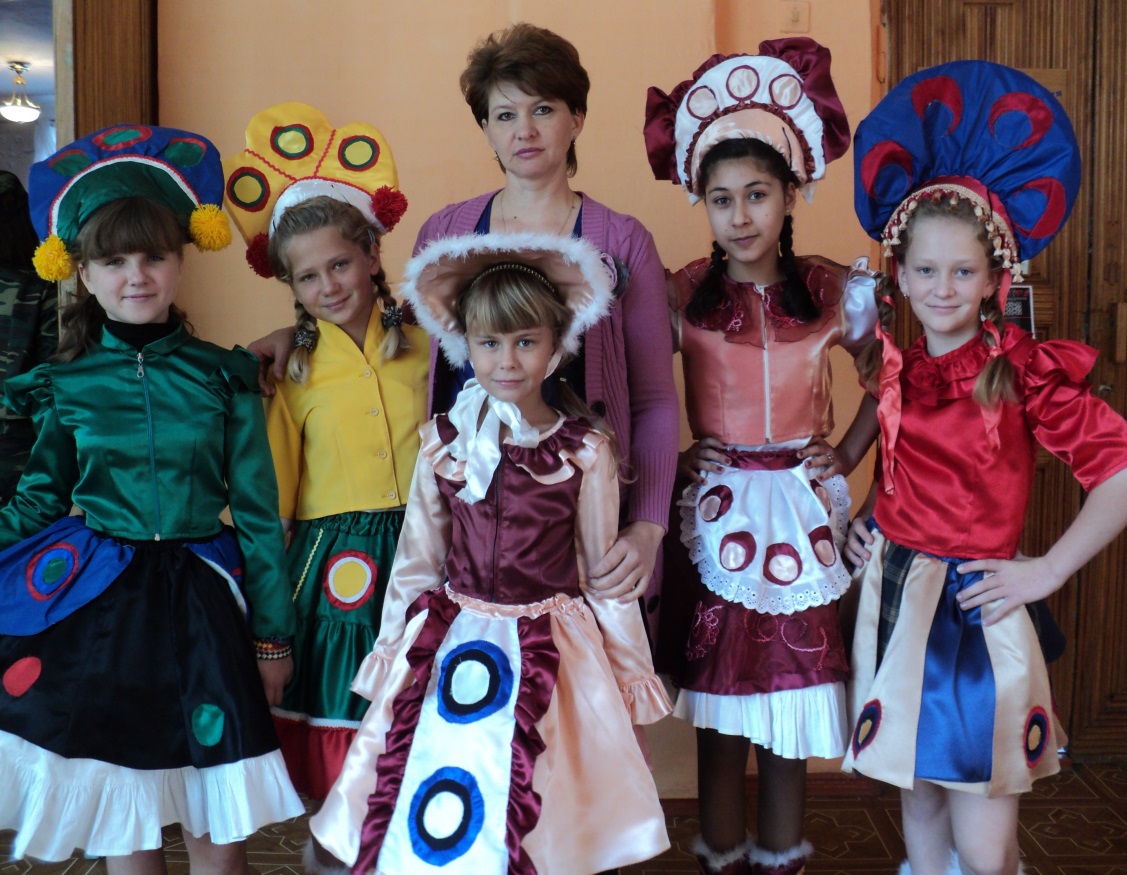 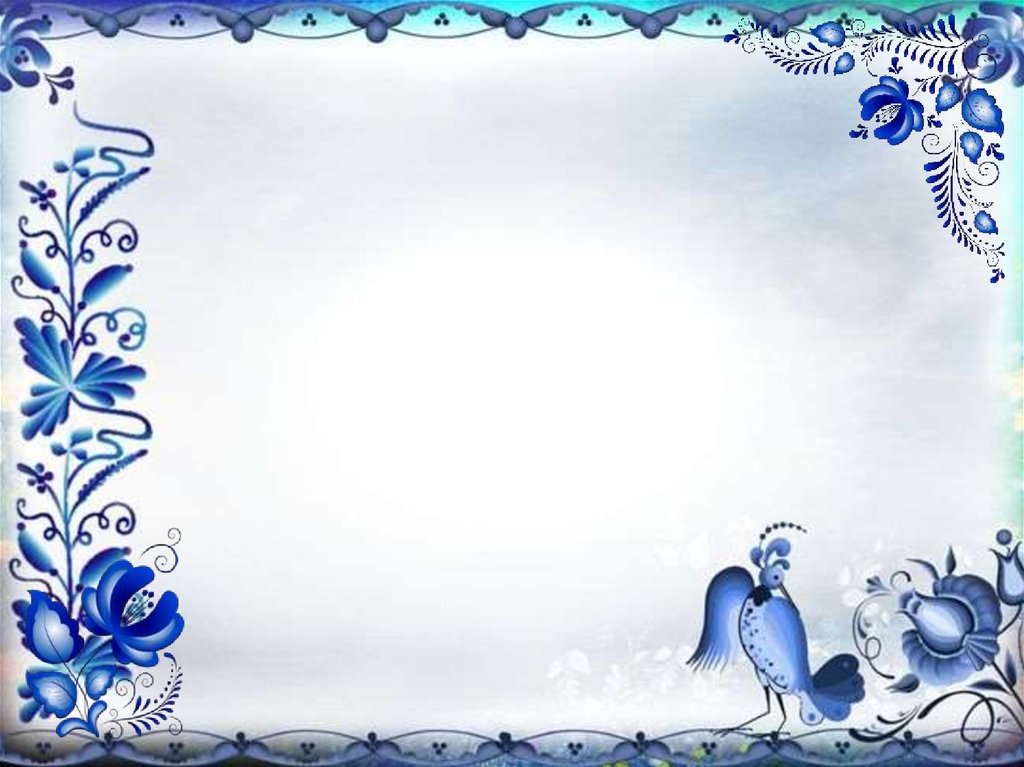 Здесь тёплое поле наполнено рожью,Здесь плещутся зори в ладонях лугов.Сюда златокрылые ангелы БожьиПо лучикам света сошли с облаков.
И землю водою святой оросили,И синий простор осенили крестом.И нет у нас Родины, кроме России –Здесь мама, здесь храм, здесь отеческий дом                                                            (П. Синявский)
Youtube
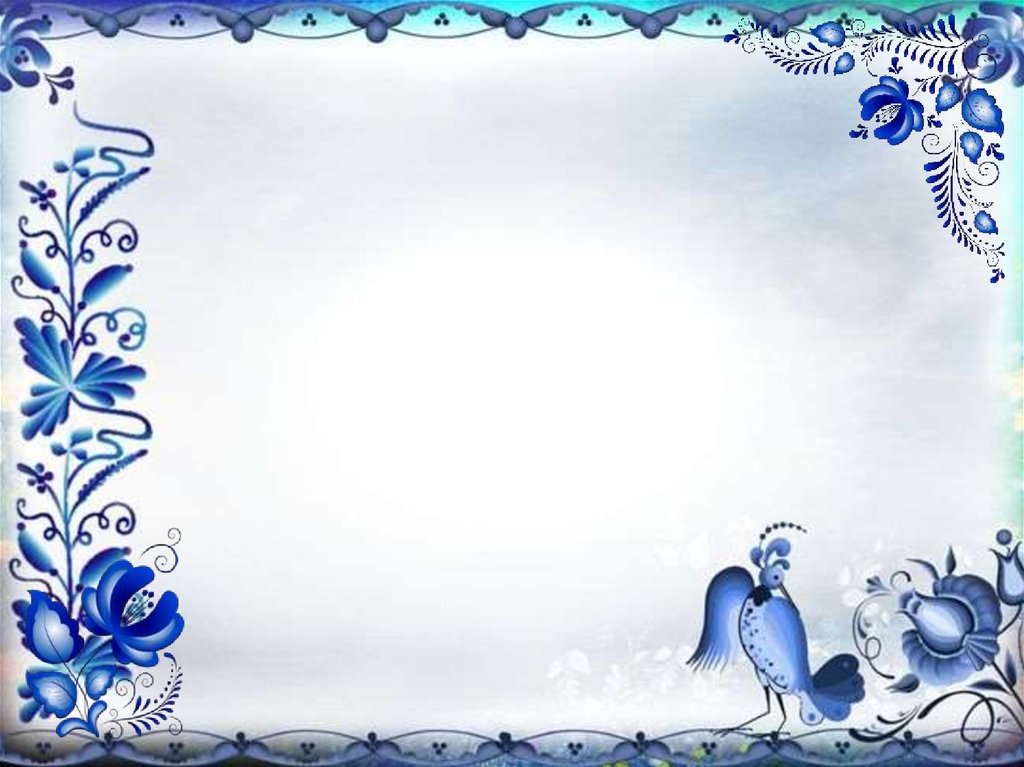 Коллекция «Гжель»
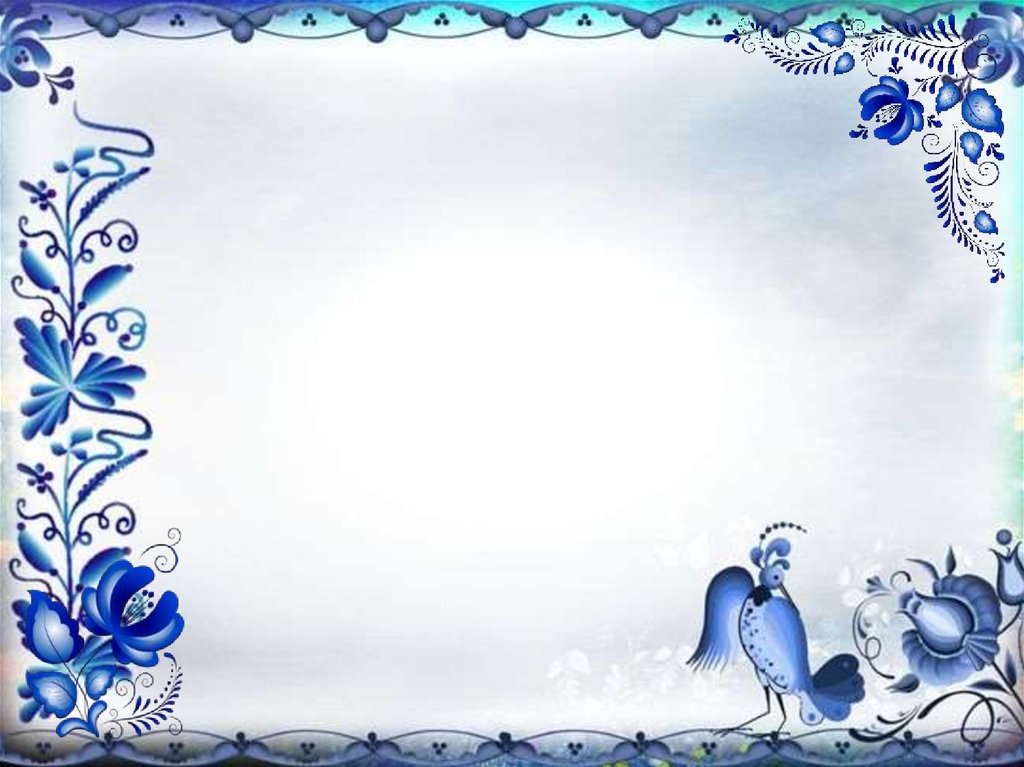 Коллекция « Русская душа»
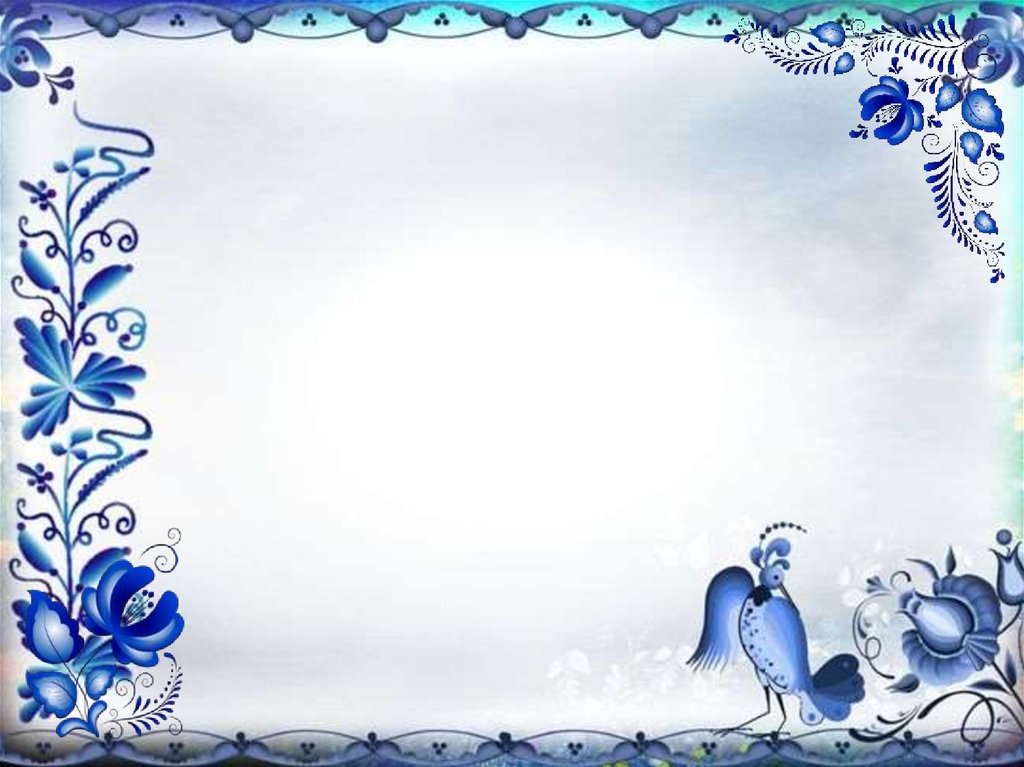 Коллекция «Купава»
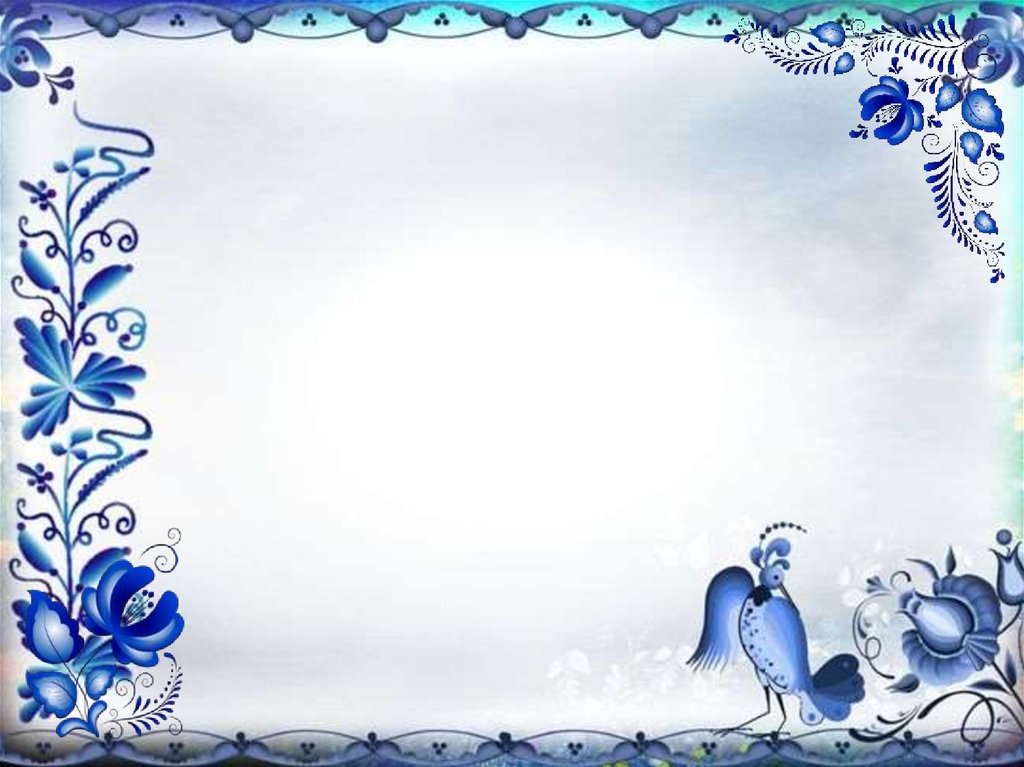 Коллекция «Сударушка»
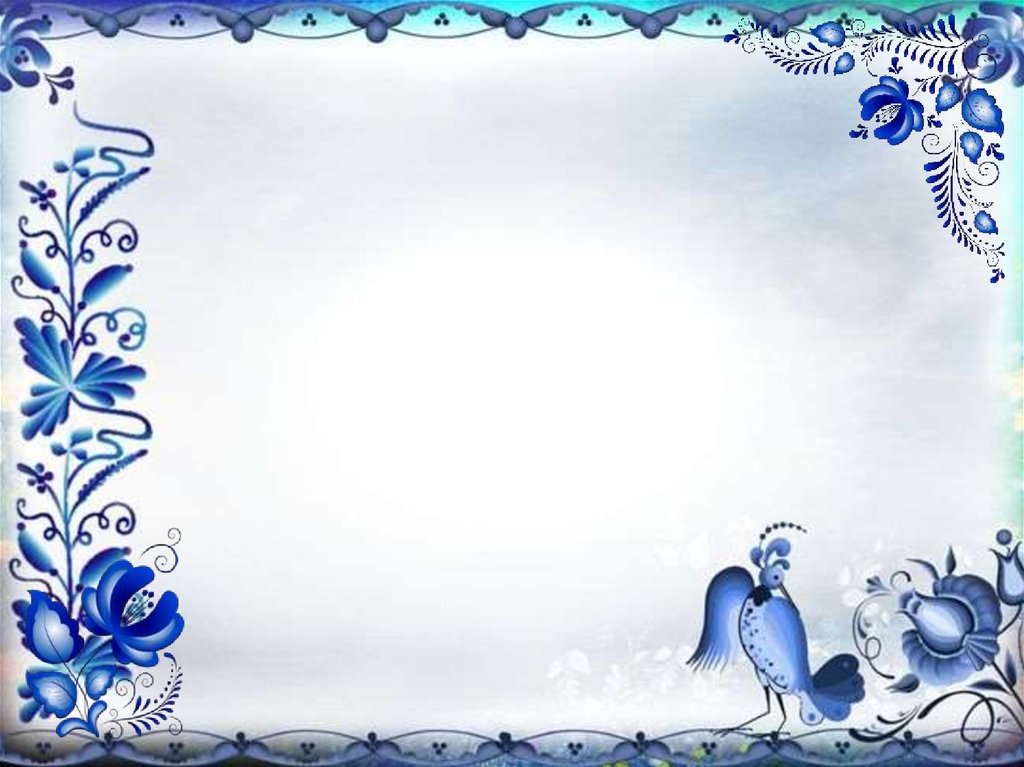 Коллекция «Русские красавицы»
Мы за сохранение народных традиций!

Широка страна моя родная,Много в ней лесов, полей и рек!Я другой такой страны не знаю,Где так вольно дышит человек